Prof. Dr. Csath MagdolnaA magyar gazdaság helyzete a legutóbbi versenyképességi elemzések tükrében
Borsod-Abaúj-Zemplén Megyei Kereskedelmi és Iparkamara
Hotel Palota
Miskolc – Lillafüred
2017. november 21.
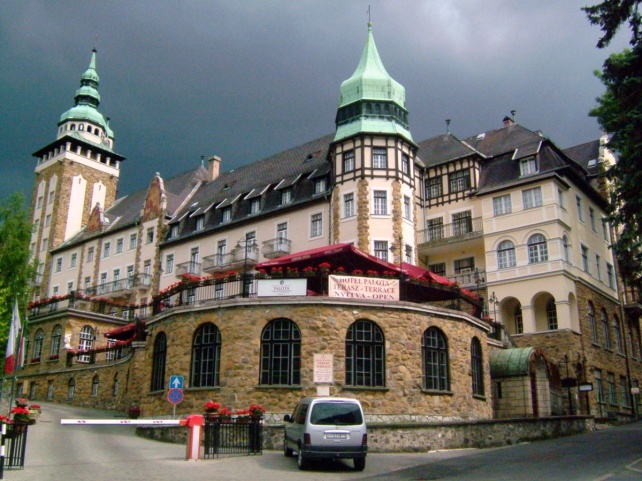 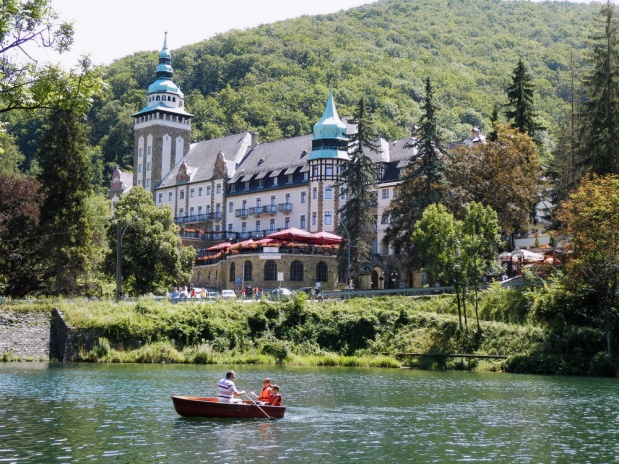 Tartalomjegyzék
Előrejelzések
Versenyképességi helyezések
JÁJ 2017
Friss regionális adatok
Borsod-Abaúj-Zemplén megyei adatok
Üzleti környezet kutatás
Néhány társadalmi adata
Összefoglalás
Előrejelzések:
Magyarország adatai. ( European Economic Forecast. November 2017.)
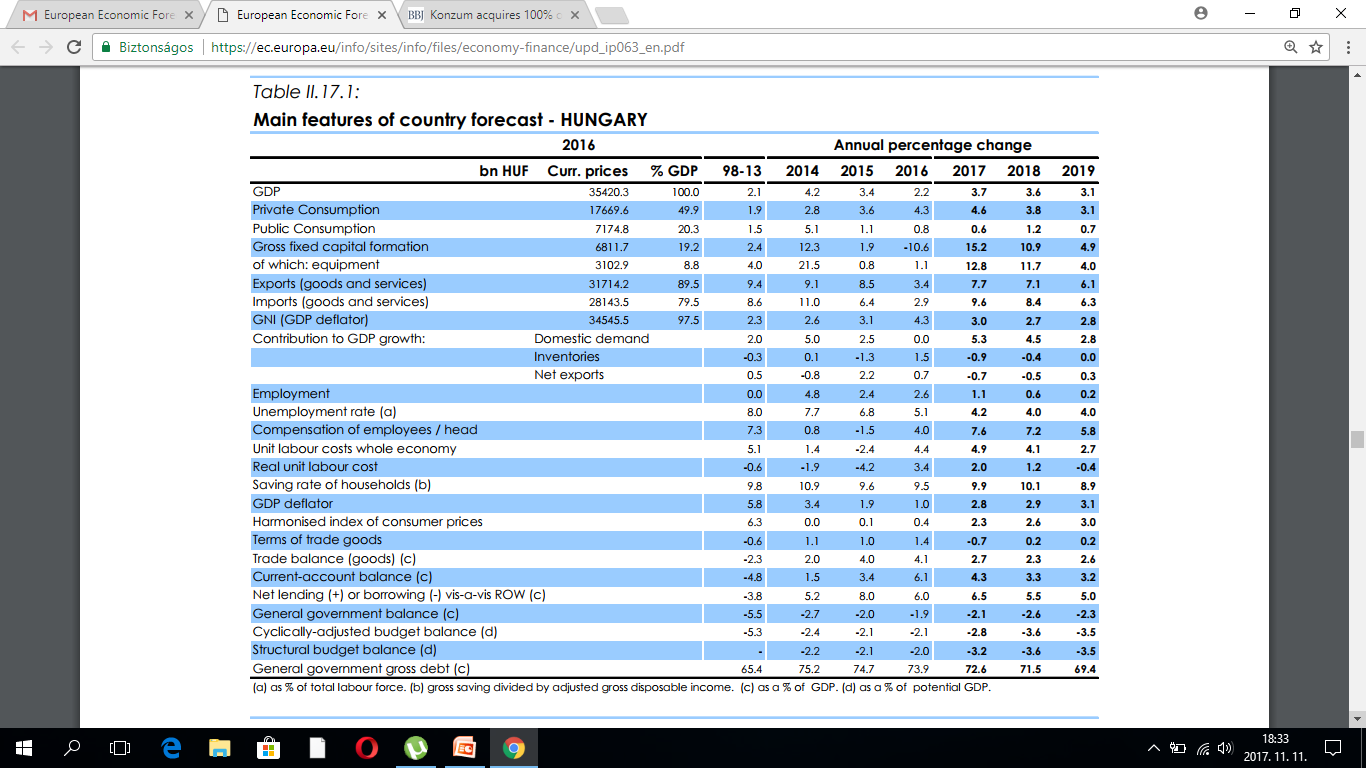 Forrás: EU 2017 őszi előrejelzés (2017 november)
2. Versenyképességi helyezések
Az IMD versenyképességi évkönyve
Forrás: IMD
A Világgazdasági Fórum versenyképességi jelentése
Forrás: WEF
EU Regionális versenyképesség (2016) (263 régió)
Forrás: EU
Innovációs teljesítményünk
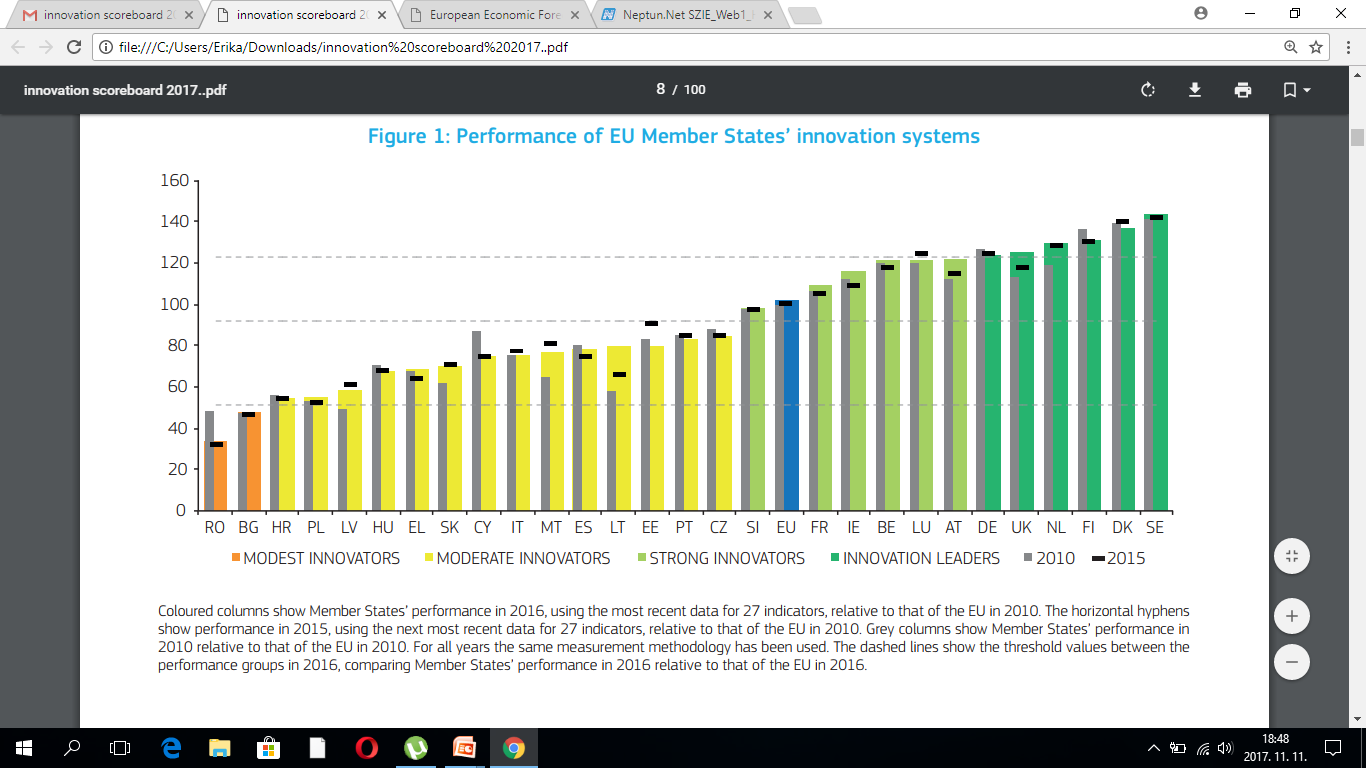 Forrás: EU
3. JÁJ 2017
Mozaik
Pénzügyi stabilitás és gazdasági versenyképesség hatásterület eredményei
2017
G.2
Gazdasági diverzifikáltság
G.4
Innováció
G.1
Pénzügyi stabilitás
G.3
Beruházás és humántőke
G.5
Termelékenység és hatékonyság
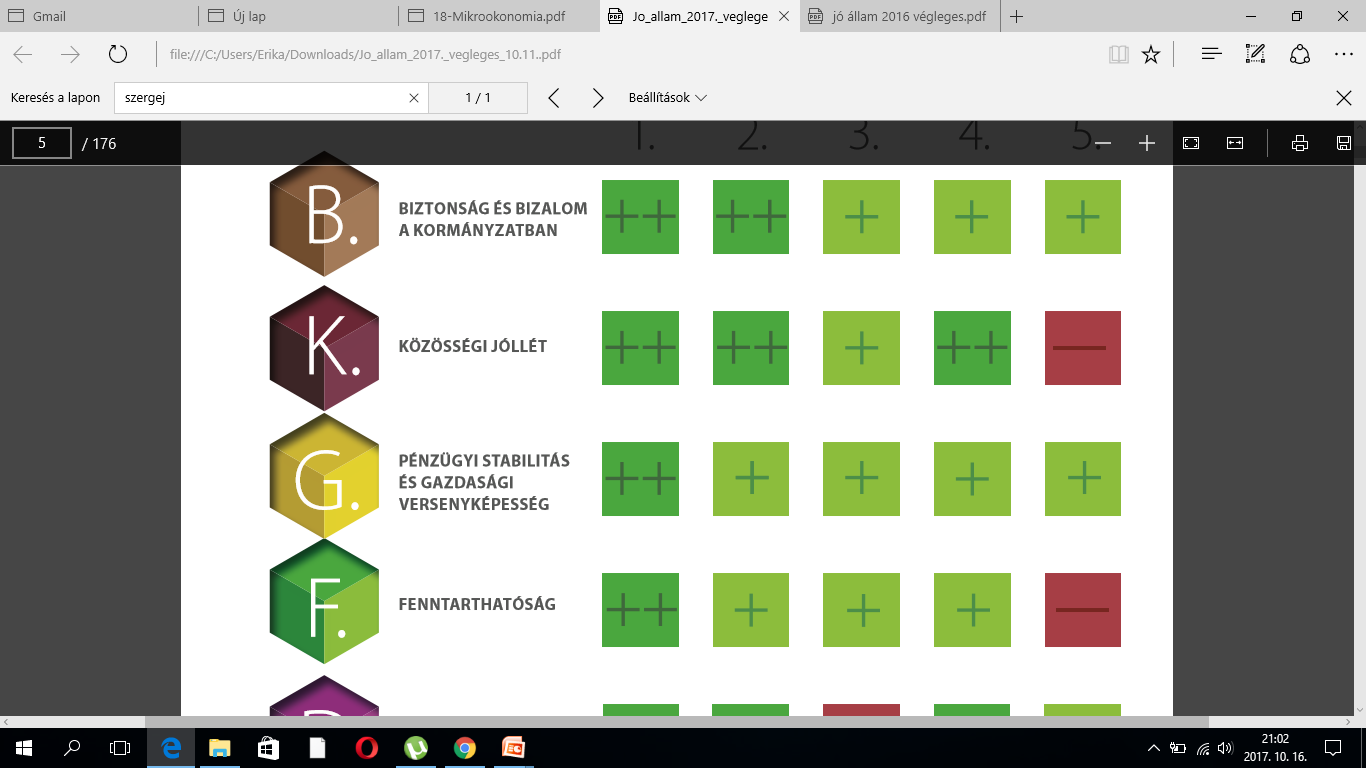 2016
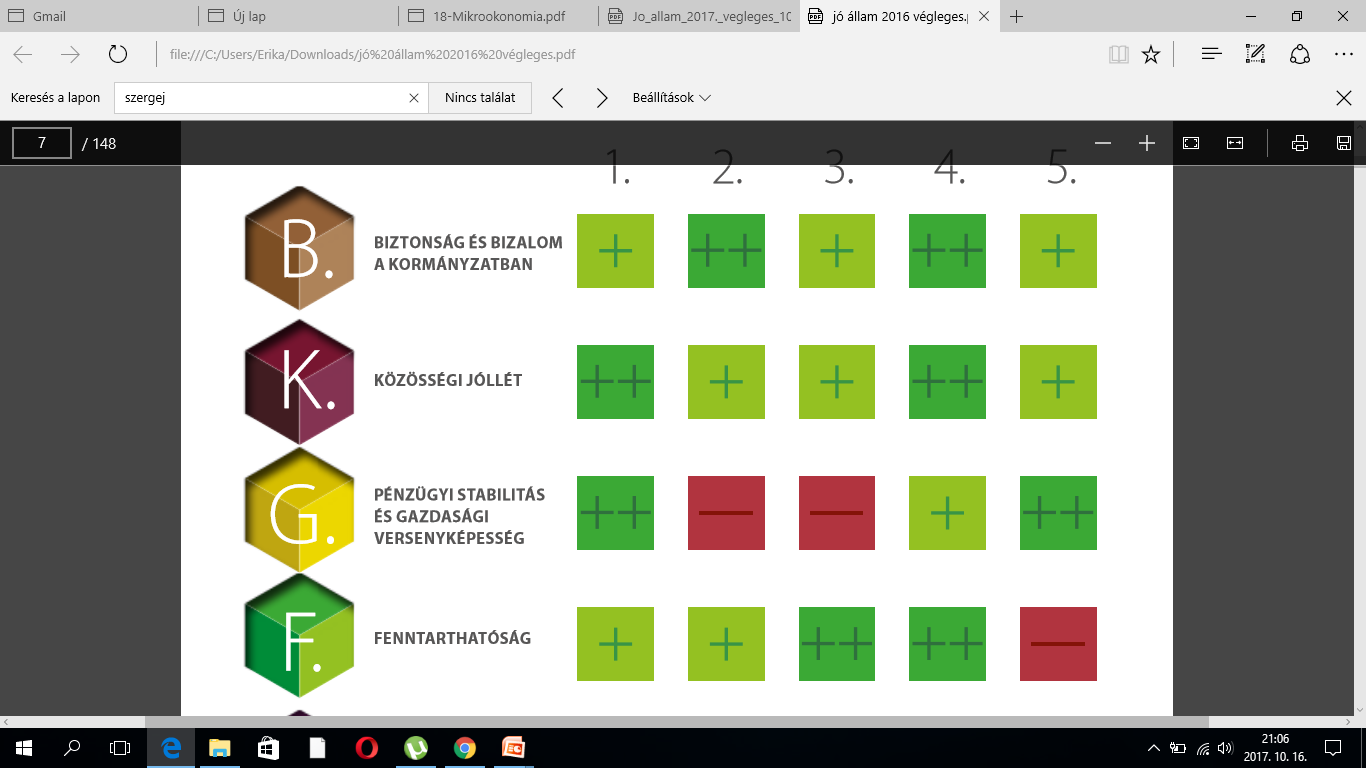 G.4.2. A K+F-ben foglalkoztatottak aránya az összes  foglalkoztatotton belül
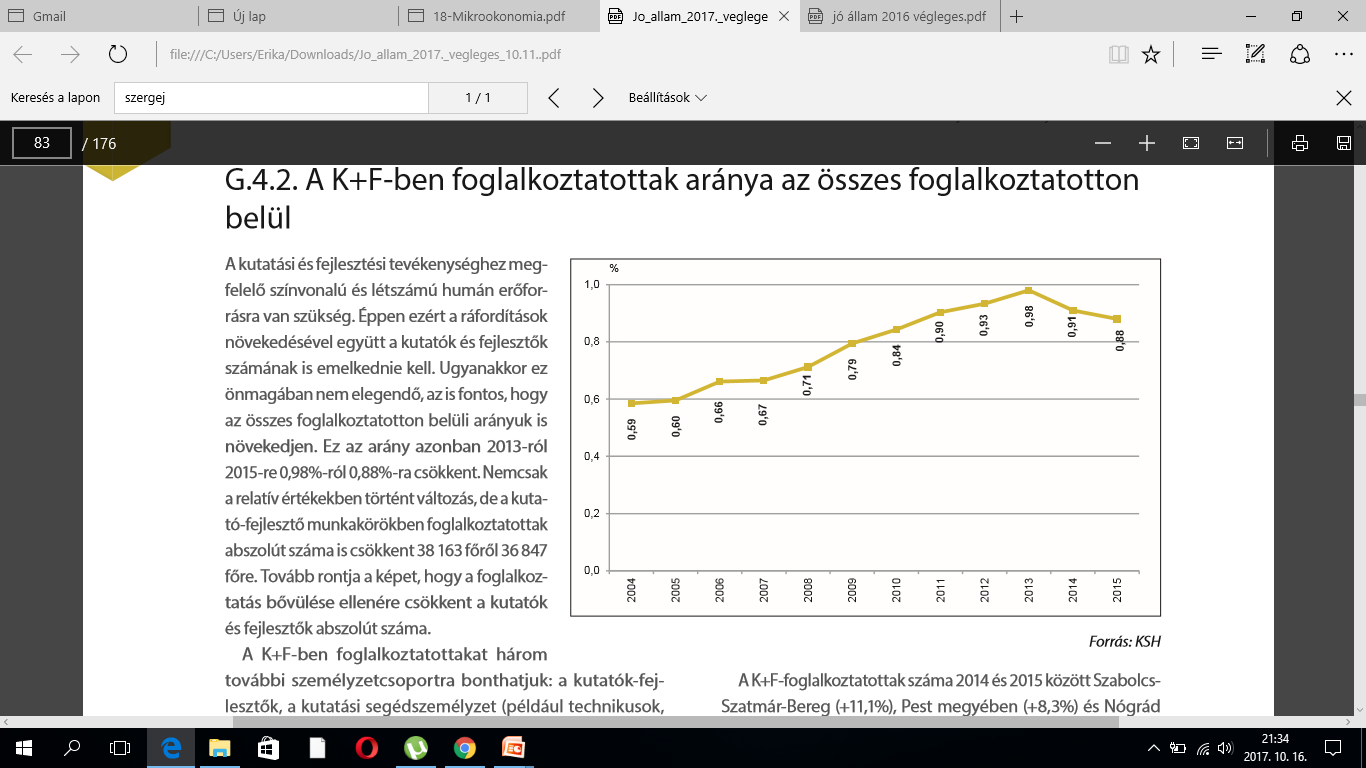 G.4.4. Innovatív vállalkozások aránya
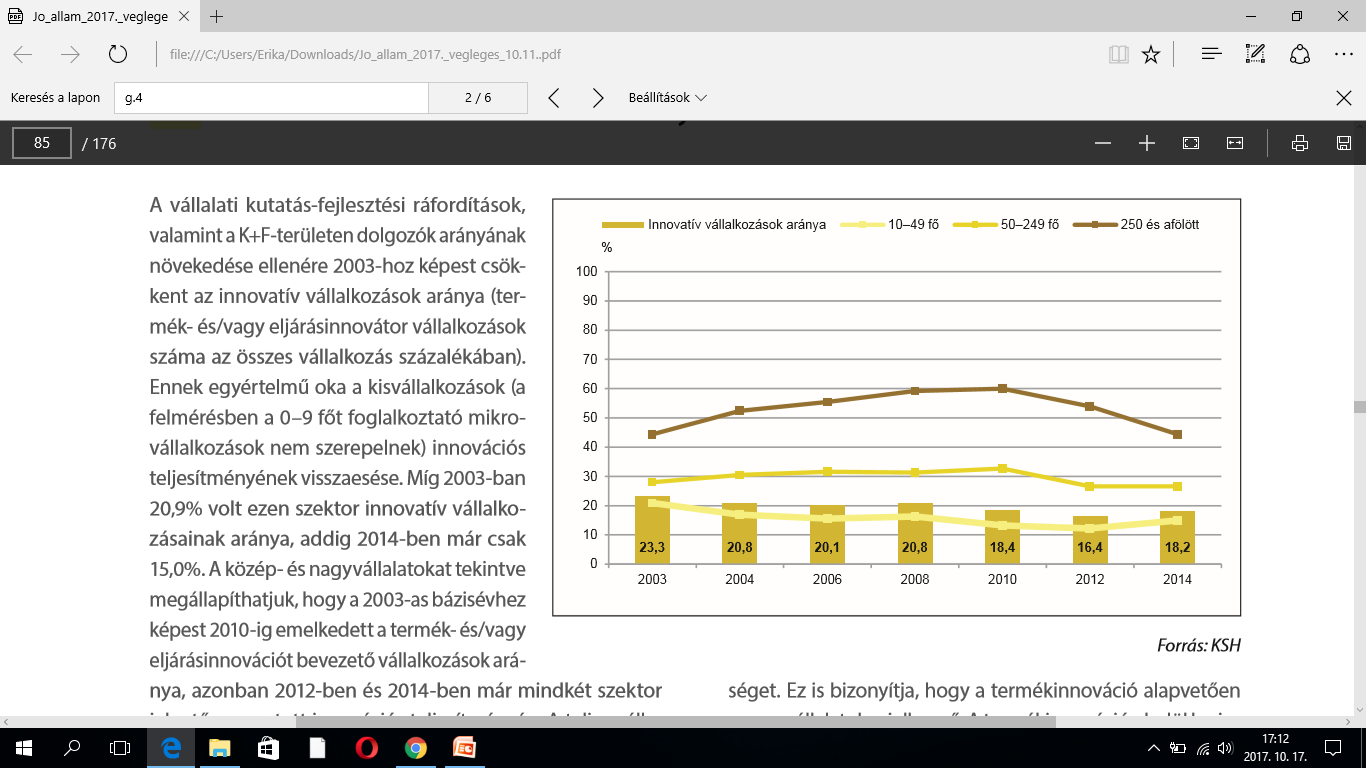 G.4.4. Az innovatív vállalkozások aránya (regionális megoszlás)
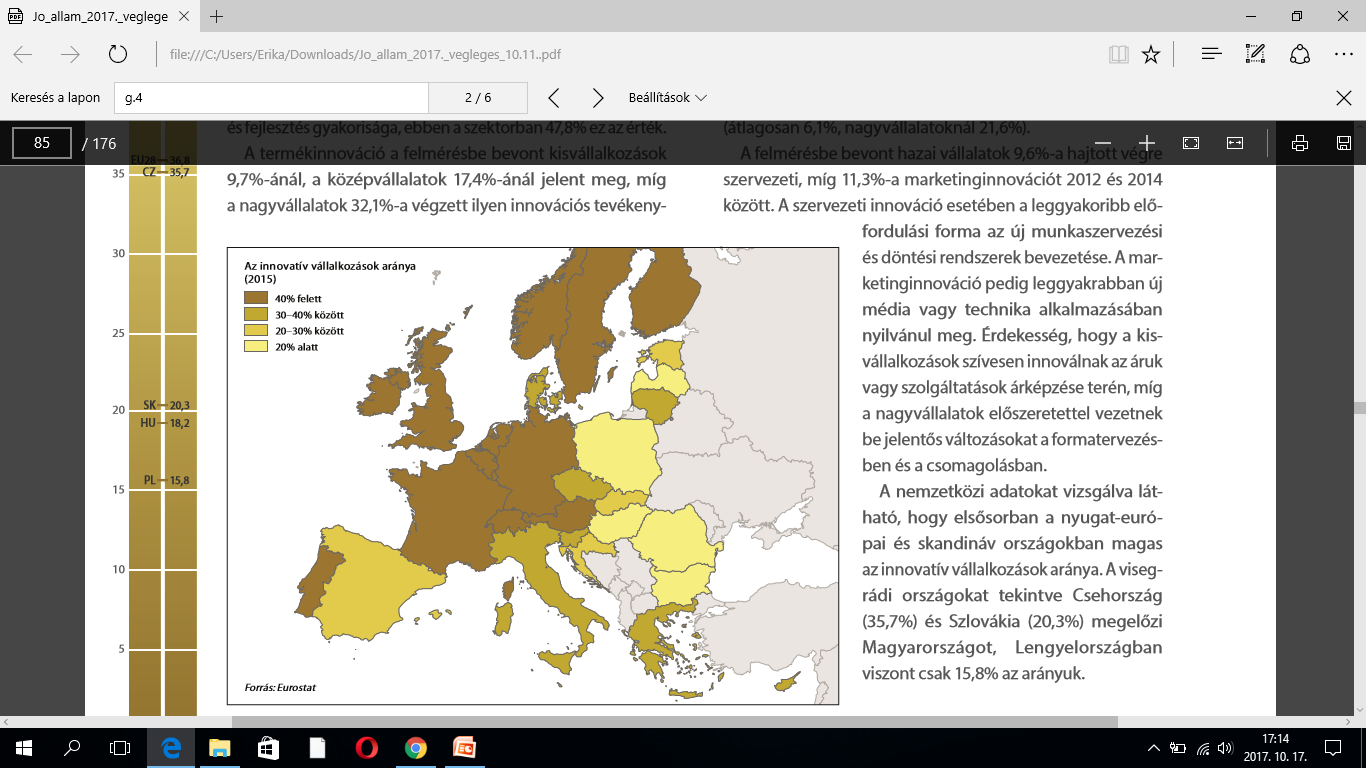 G.5.4. Az értékláncok hossza
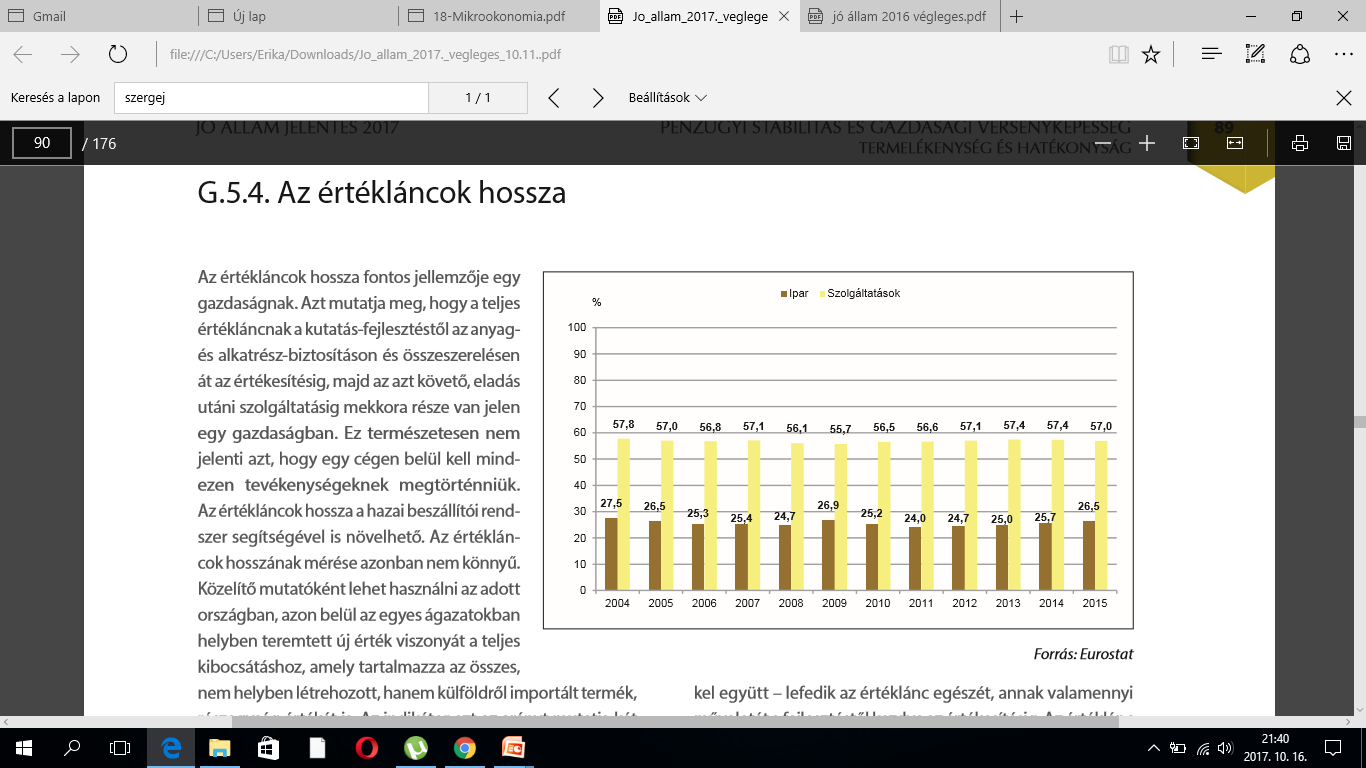 G.5.4. Az értékláncok hossza
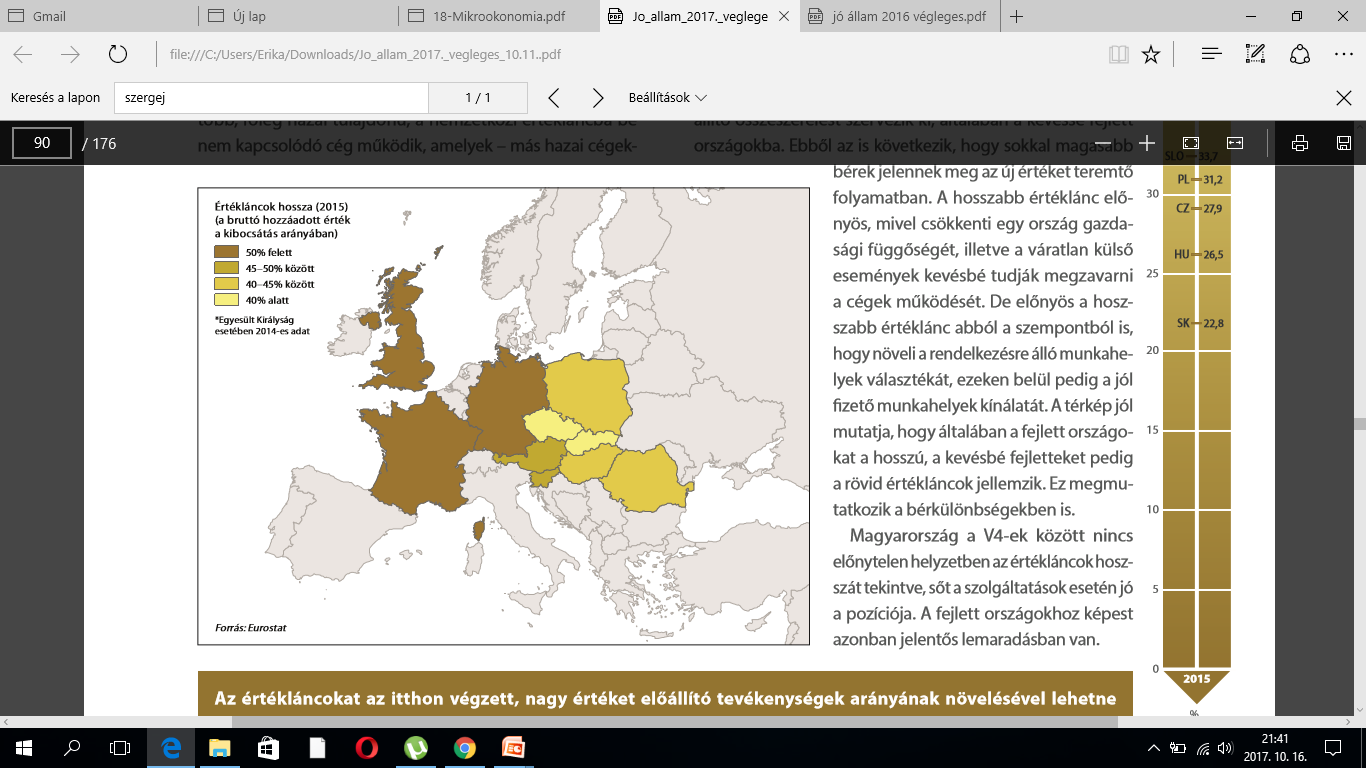 G.3.2. Felnőttképzésben való részvétel (lifelong learning) a 25-64 éves korcsoportban, regionális adatok
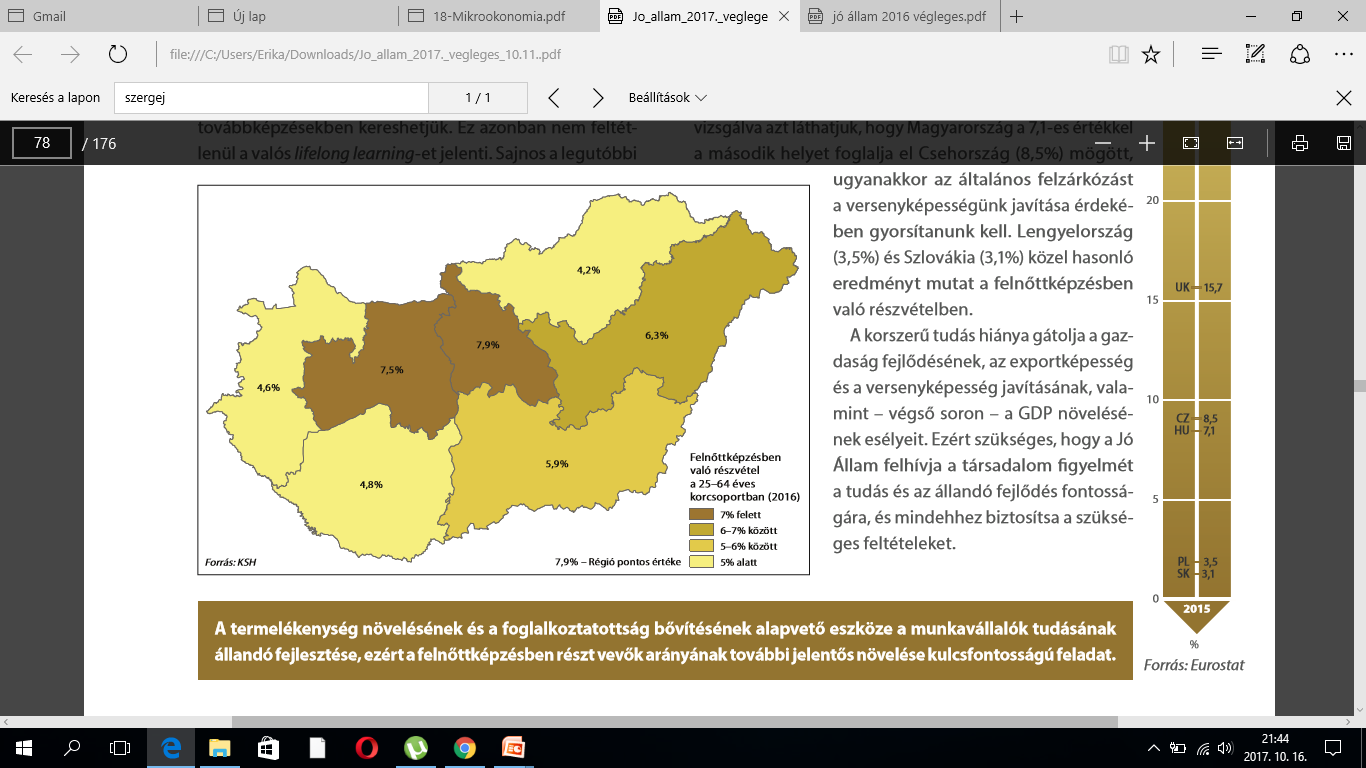 G.5.1. Az egy foglalkoztatottra jutó GDP és a fejlettségi mutató
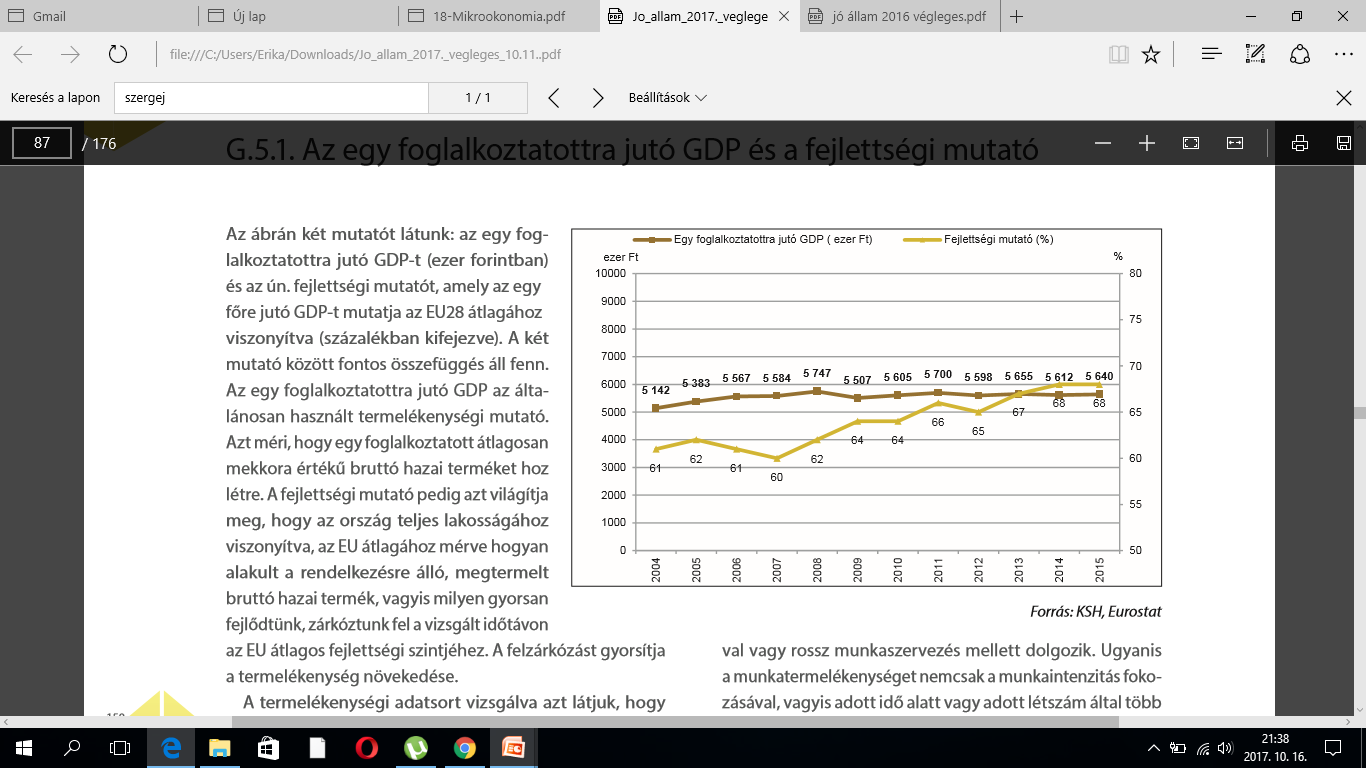 G.5.1. Fejlettségi mutató
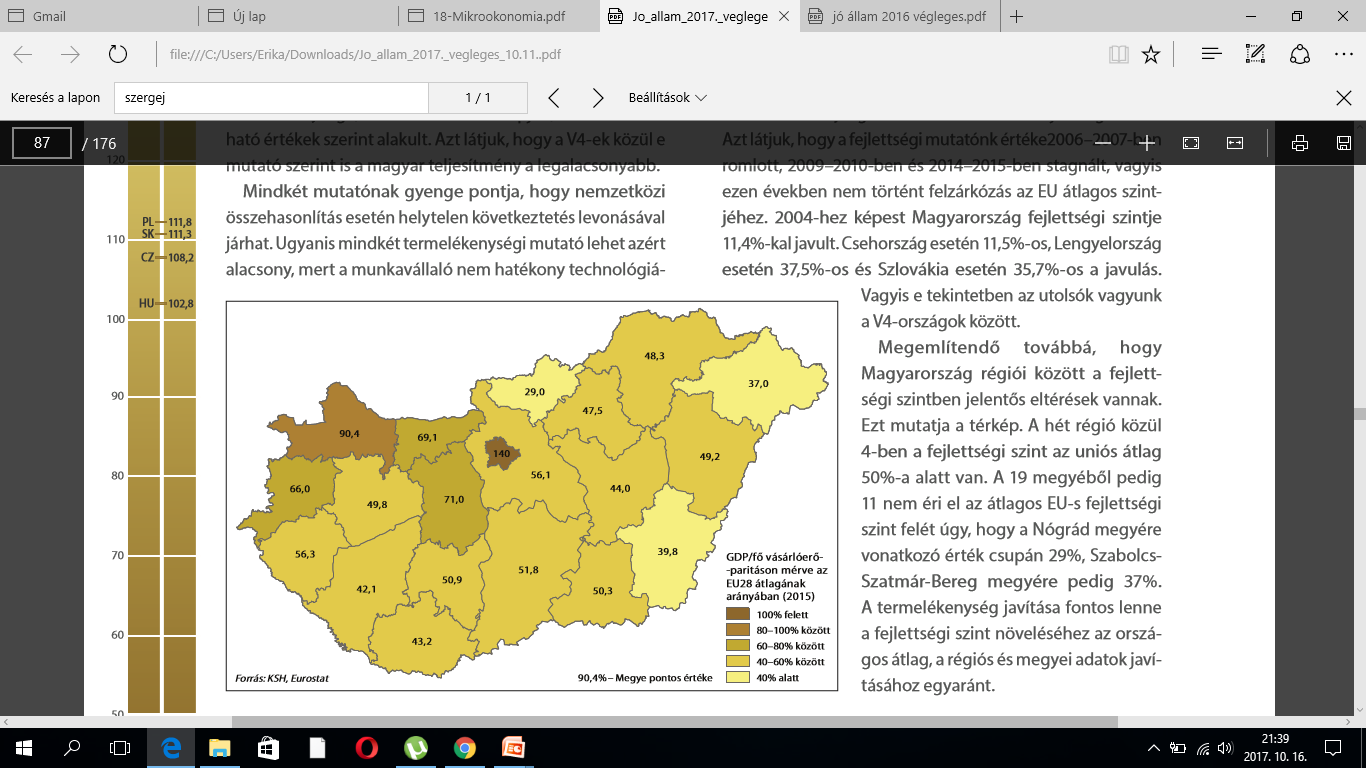 4. Friss regionális adatok
Egy lakosra jutó beruházás 2015. I. félév
Adatok ezer Ft-ban
Forrás: KSH
Egy lakosra jutó beruházás 2017. I. félév
Adatok ezer Ft-ban
Forrás: KSH
Egy lakosra jutó építőipari termelés 2017. I. félév
Adatok ezer Ft-ban
Forrás: KSH
Tízezer lakosra jutó épített lakás 2017. I. félév
Adatok db
Forrás: KSH
5. Borsod-Abaúj-Zemplén megyei adatok
A beruházások értéke nemzetgazdasági áganként 2017. I. félév (millió Ft)
Forrás: KSH
A feldolgozóipari ágazatok termelés változása 2017. I. félév
Az előző év  azonos százalékához képest (%)
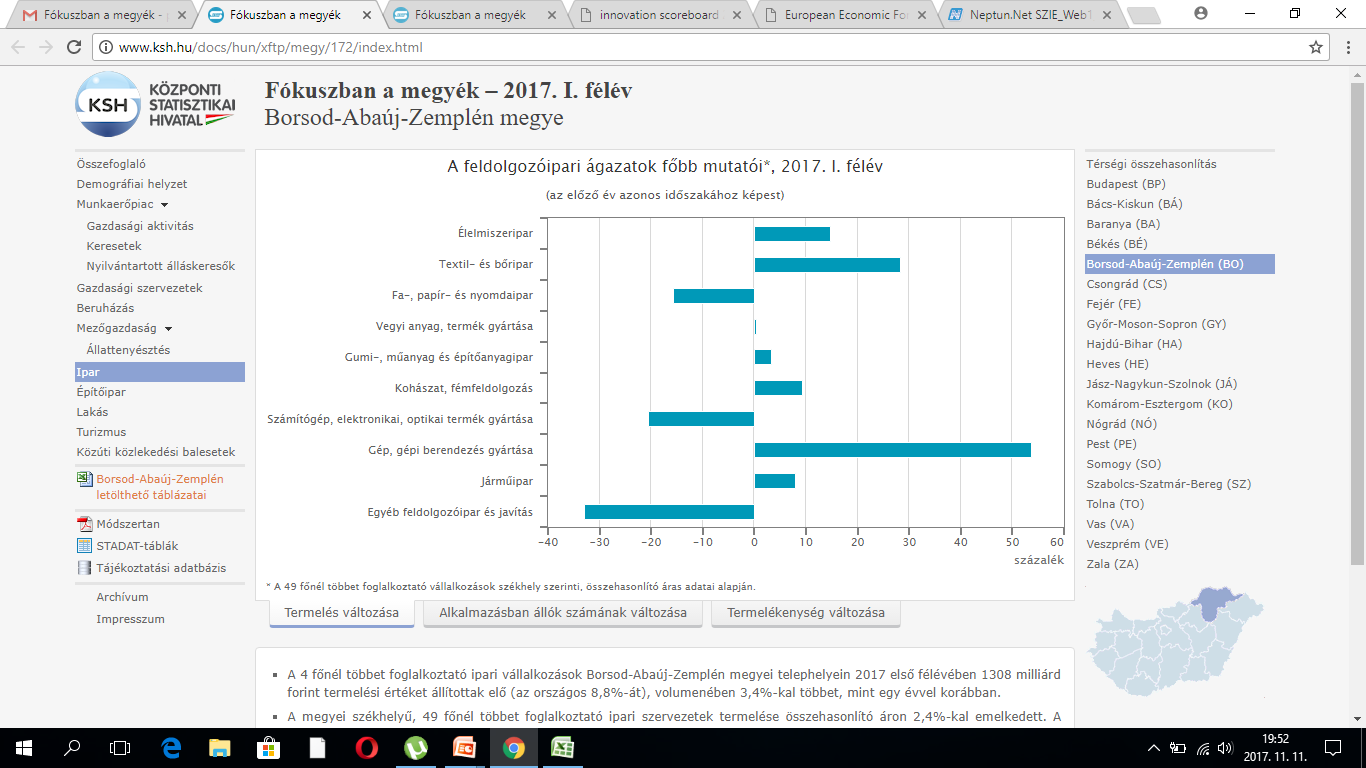 Forrás: KSH
Munkanélküliségi ráta 2017. I. félév
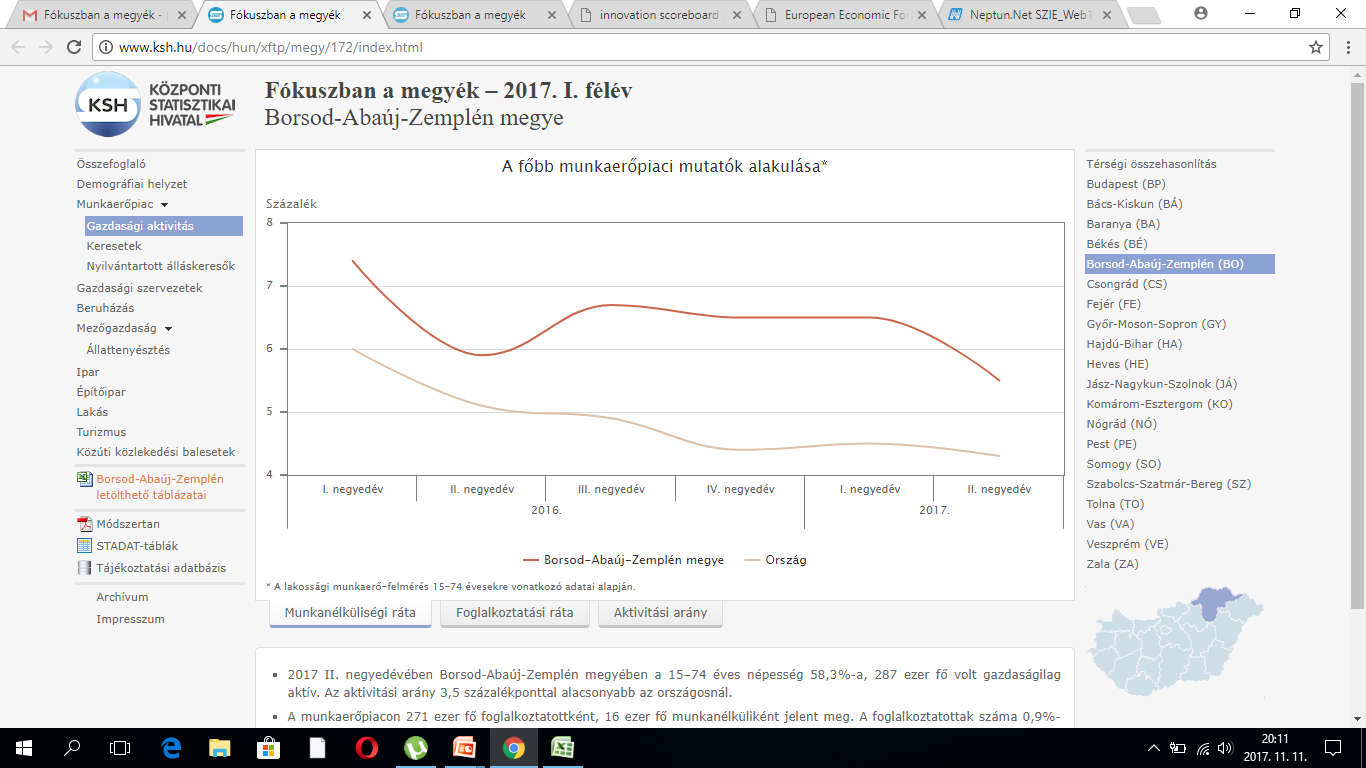 Forrás: KSH
A nyilvántartott álláskeresők száma 2017. I. félév
2016
2017
Forrás: KSH
Az épített lakások megoszlása építtető szerint 2017. I. félév
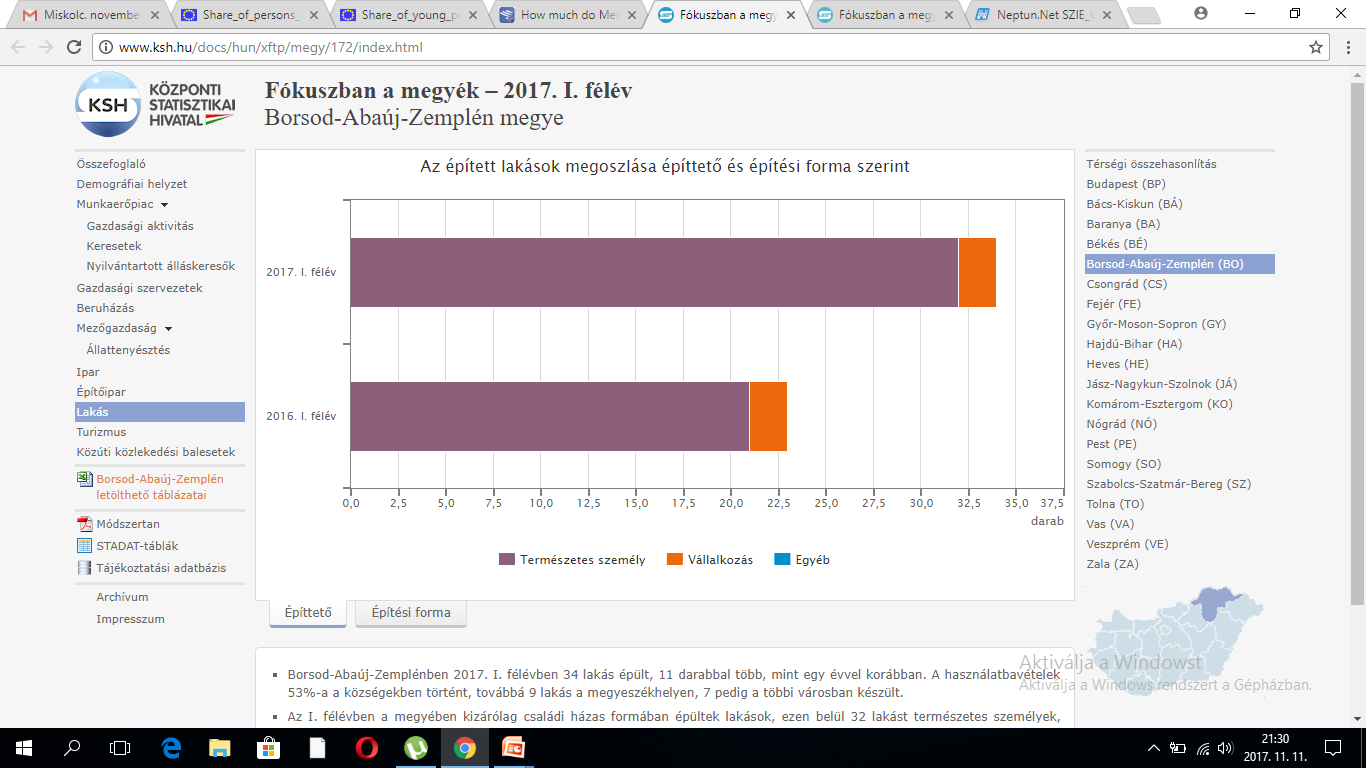 Forrás: KSH
6. Üzleti környezet kutatás
A tanulmány műfaja, előzményei
A „Jó Állam kutatás” speciális tanulmánya az üzleti környezet egyes jellemzőiről: 2016
 Speciális tanulmány alapján részletesebb kutatás, vállalati véleményekre támaszkodva: 2017 január-június.
 Nem gazdasági mutatók: átfogó kutatás
 céges vélemények az üzleti környezetről (véleményfelmérés: kérdőív, interjú) /WEF 83, „Üzleti környezet”:1435 kérdőív!/
 tipikus problémák keresése
 nemzetközi összehasonlítások
 irodalom feldolgozás
 nemzetközi interjúk
Alkalmazott módszertan
Tekintettel a vizsgált téma komplexitására sokirányú megközelítést választottunk. 
 
online kérdőíves felmérést végeztünk (431 kérdőív)
személyes kikérdezéssel végzett kérdőíves felmérést készítettünk (IPOSZ 1004 kérdőív)
mélyinterjúkat készítettünk Magyarországon működő külföldi nagyvállalati vezetőkkel, valamint nagyobb magyar tulajdonú cégek vezetőivel
fókuszcsoportos kikérdezést végeztünk a regionális problémák feltérképezésére
nemzetközi interjúkat készítettünk jó tapasztalatok gyűjtése céljából
esettanulmányok készültek hazai speciális problémák illetve eredmények összegyűjtése érdekében.
Néhány figyelemre méltó probléma
A KKV kategória használata döntéselőkészítési célra félrevezető 
Hatáselemzés hiánya: („think small first”) (állami, kormányzati képességek!), szűkkörű a konzultáció a változtatásokról („kockázatviselők” korlátozott bevonása), a változásokhoz való alkalmazkodásra adott idő rövid 
Regionális problémák: az elektronikus ügyintézéshez, „e-kormányzáshoz” való hozzáférés regionális különbségei, általános infrastrukturális gyengeségek, tudáshiány. (e-kormányzás” rendszere (EU,DESI), „hardverre” eleget költünk, de az üzleti és magán használat gyenge, 23., 27. hely) 
Az intézményrendszer és a kormányzás teljesítményének gyengeségei:  a közbeszerzés transzparenciája, továbbra is magas, bürokratikus terhek, bonyolult adórendszer, input-outcome probléma (K+F+I ráfordítás, innovációs eredmények), magas a korrupciós kockázat.
Gyenge illetve „torzult” piaci verseny (nem piaci, állami „függőség”, egyenlőtlen piaci feltételek, „igénytelen” piac,
    fizetőképes kereslet (gátolja az innovációt)
Alacsony szintű az együttműködés a felsőoktatás, az állami kutató intézmények, a kormányzat és az üzleti világ között (főleg kiscégek esetén).
 („Triple Helix” probléma) (ok: az állami kutatási és innovációs rendszer gyenge minősége) 
Alacsony bizalmi szint (minél kisebb cég, minél fejletlenebb régió annál nagyobb bizalomhiány). Bizalmi szint, társadalmi tőke: versenyképességi tényező!
Négy példa:
A verseny tisztaságával kapcsolatos vélemény a két mintában
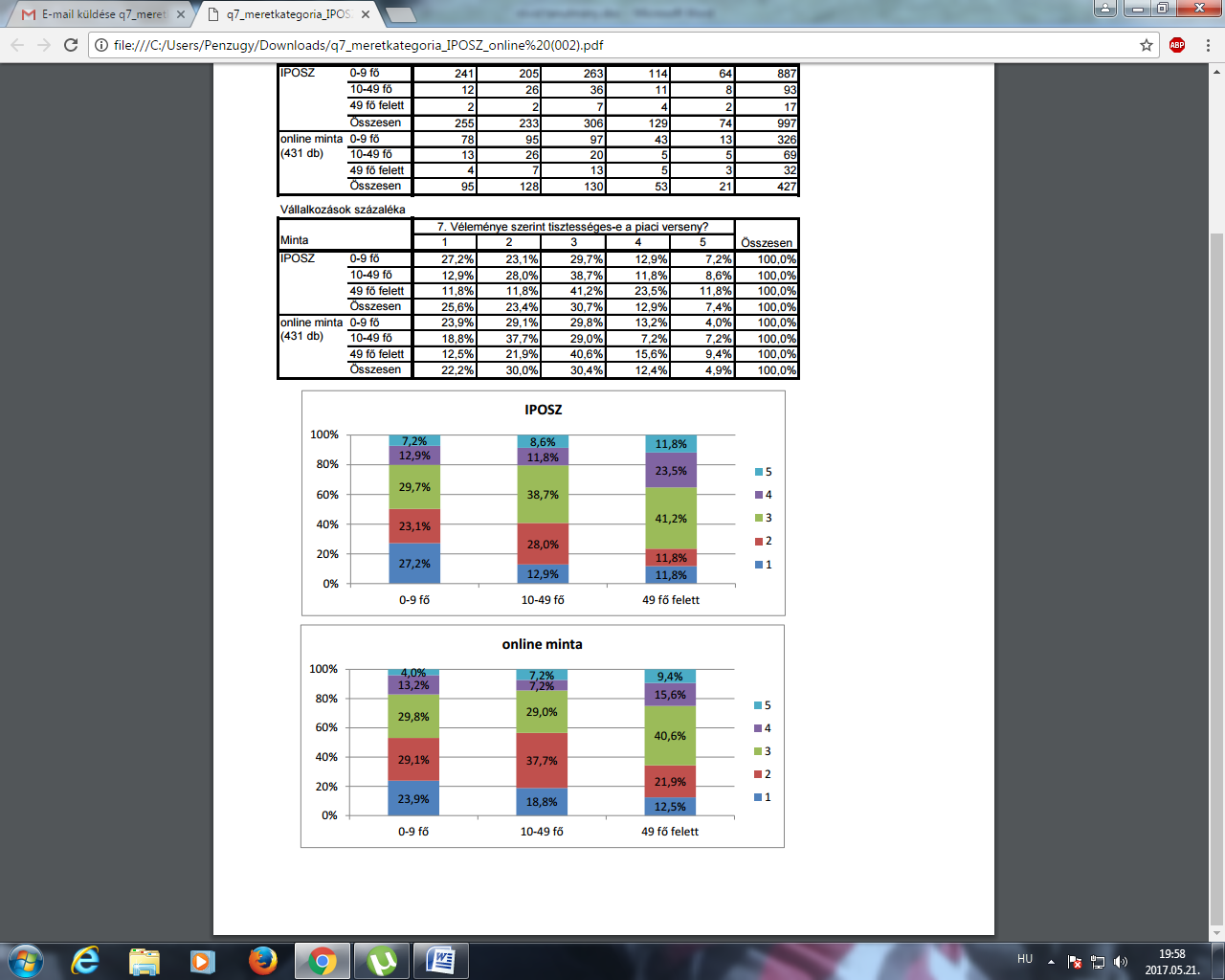 A verseny tisztaságáról, mindkét minta esetén, a kisebb cégek voltak rosszabb véleménnyel. (alacsonyabb érték gyakoribb előfordulása.)  Nagyon jó  -  5 körüli értékű – véleményt azonban mindkét mintában nagyon kevesen fogalmaztak meg )
A gazdasági és társadalmi szereplőkbe vetett bizalom értékelése (ötfokú Likert-skála átlaga)
Az általános bizalmi index: a 19 gazdasági és társadalmi szereplőre ötfokú Likert-skálán adott értékelések számtani átlaga méretkategóriánkén, az IPOSZ és az online minta adatai alapján
„Utóelemzések”
Üzleti környezetben javuló tendenciák, egyes helyeken papírmunka csökkenés, „vevőorientáltság” javulása
De új bürokratikus elemek és költségek jelentek meg:
 kiscégek: kötelező biztosítások, kötelező – drága - képzések (biztosítók, oktatócégek nem jobb piaci munkával keresnek vevőket, hanem „lobbizással”),  bankköltségek emelkedése kisvállalkozások esetén.
       nagyvállalat: 
 egyes állami cégek túlzottan magas béreivel (MNB, MVM) még egy multi sem tud versenyezni
 cég-egyetem együttműködés. Nehezíti, hogy „alig van természettudomány és műszaki területen olyan professzor, aki ne másod vagy harmadállásban végezné az egyetemi munkát”
7. Néhány társadalmi adat
Life expectancy at birth, by NUTS 2 regions, 2015 (years)
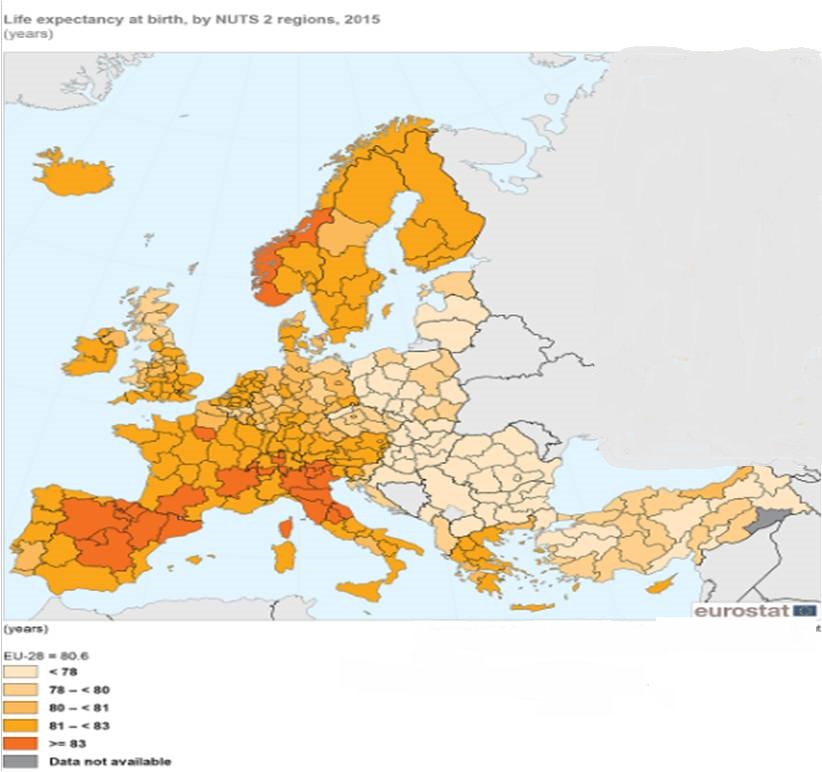 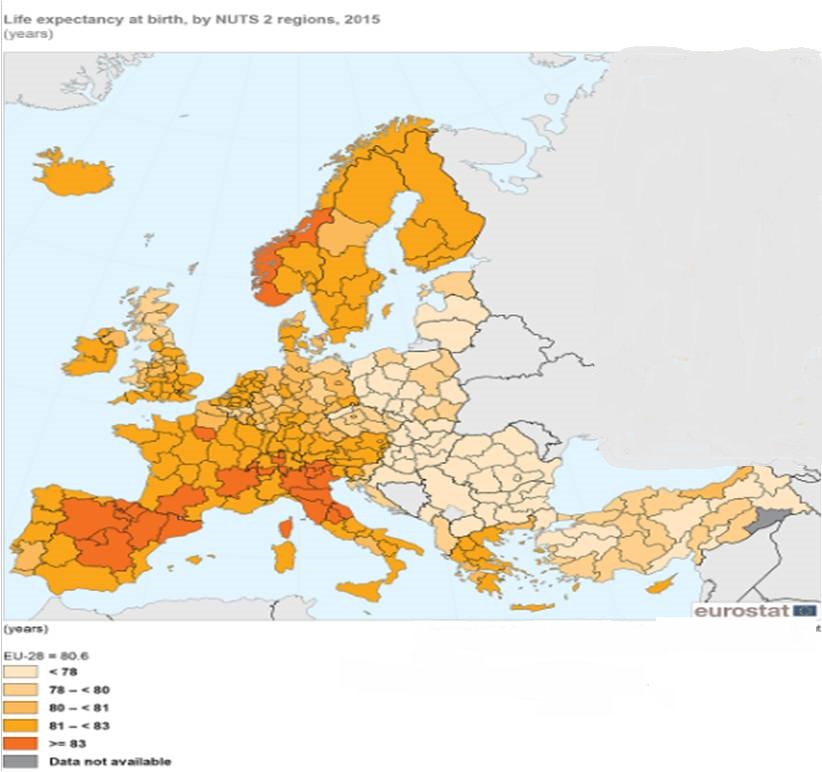 Standardised death rates from cancer (malignant neoplasms) of the trachea, bronchus and lung, by NUTS 2 regions, 2011–2013 (per 100 000 inhabitants)
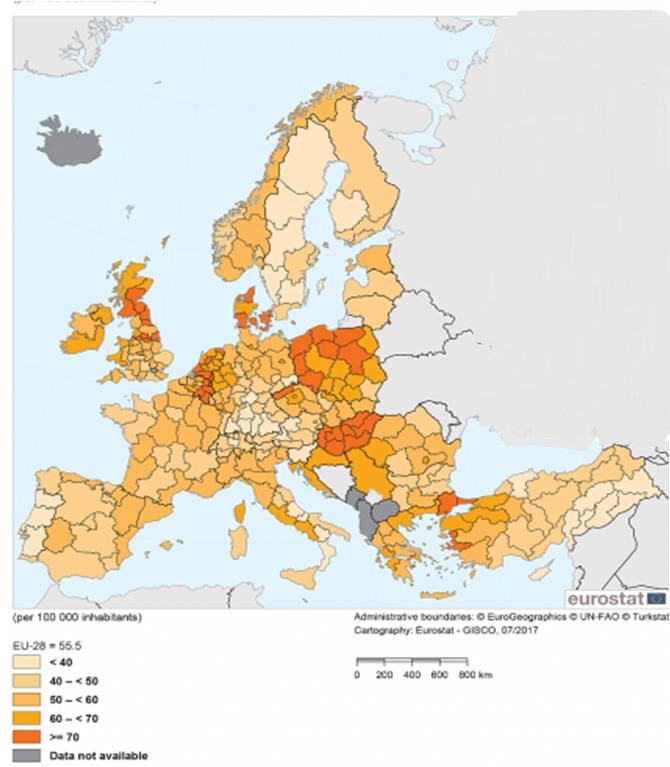 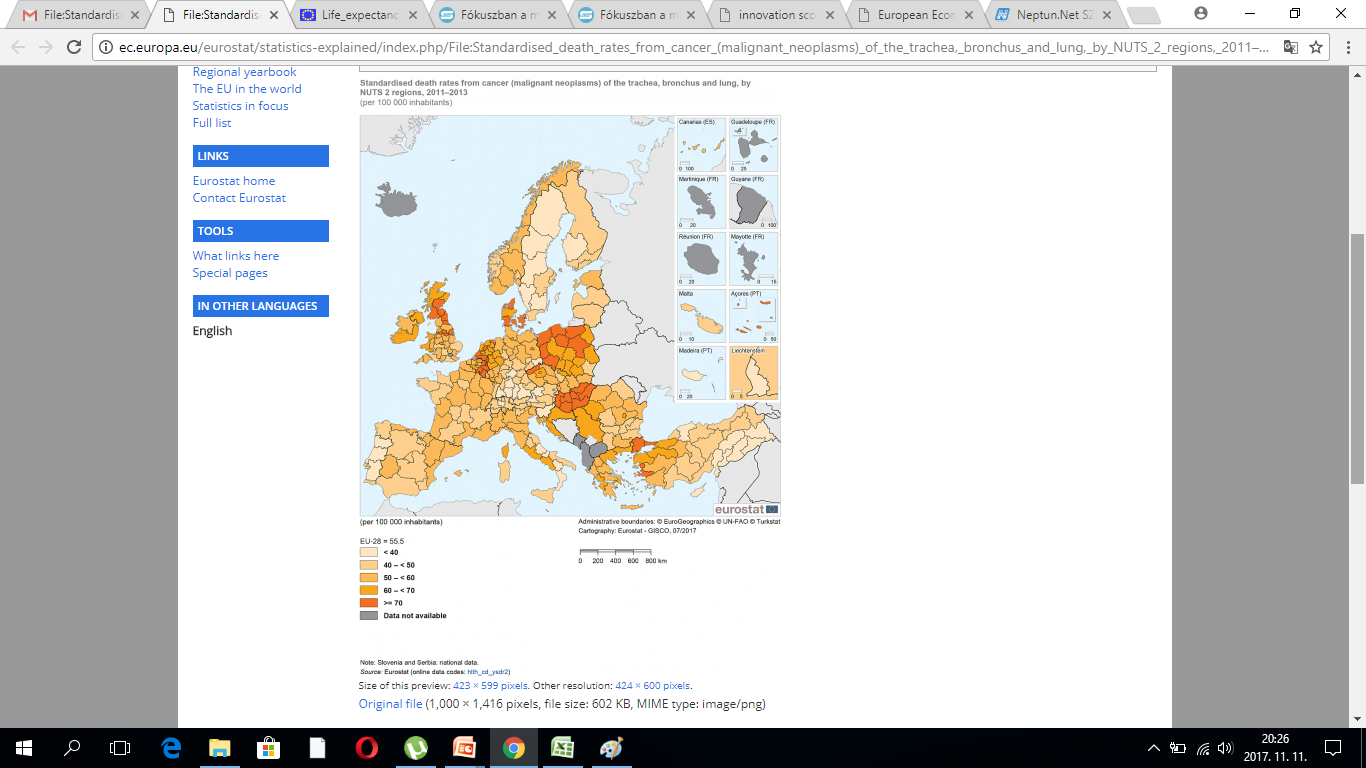 Share of young people aged 18-24 neither in employment nor in education or training (NEETs), by NUTS 2 regions, 2016 (%)
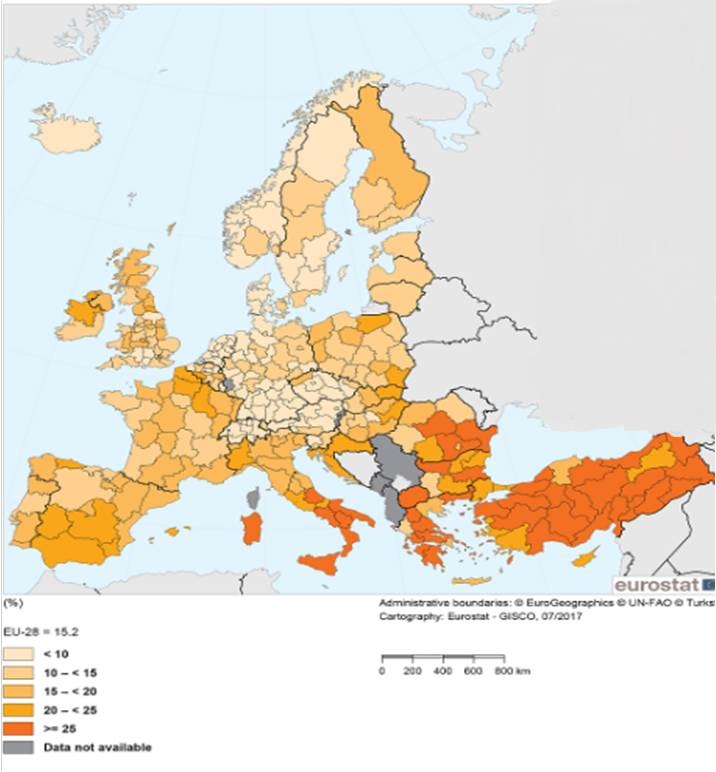 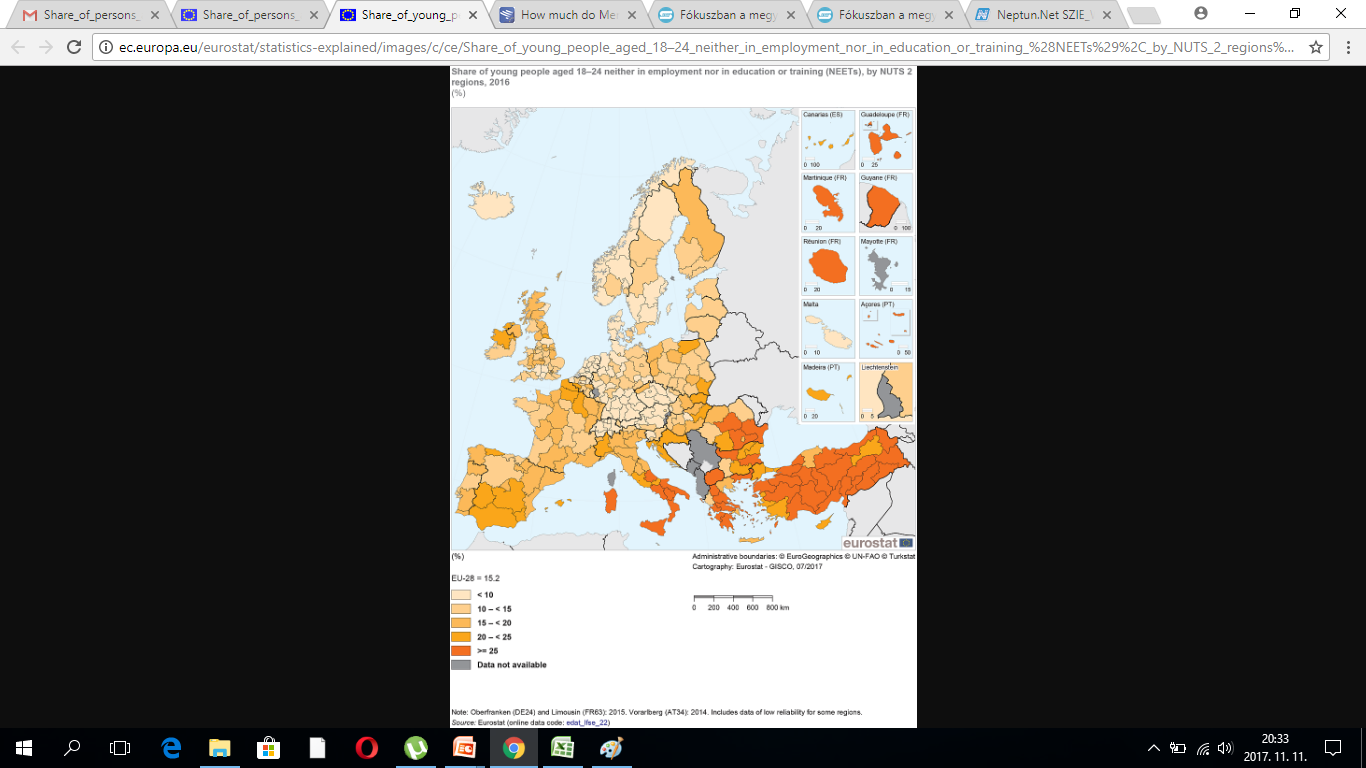 8. Összefoglalás
Jó és javuló gazdasági eredmények (makromutatók) (Fitch Ratings. 2017. nov.10.)
Nagy regionális különbségek (Beruházásban, eredményben)
Versenyképességi problémák (módszertan, hosszabbtáv, mivel versenyzünk?)
Humán vagyon (tudás, egészség, fogyás, foglalkoztatottság minősége, értékláncok)
Input-outcome problémák (K+F, innováció)
Mérést változtatni! (Növekedés ≠ fejlődés!)
Decentralizáció (Területi tőke)
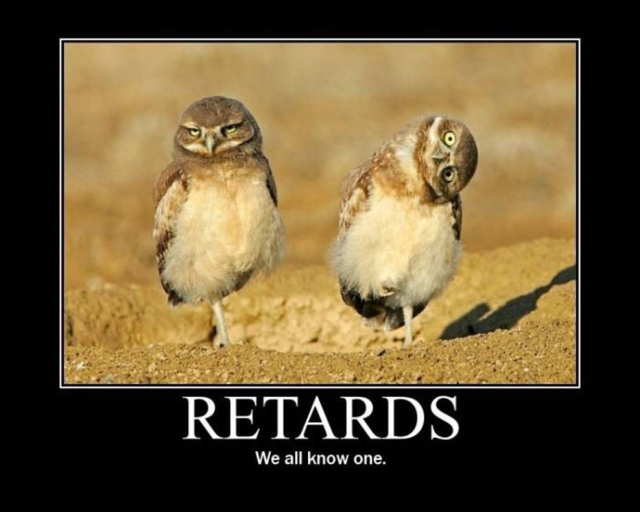 Köszönöm a figyelmet!